DEFINISI & KOMPONEN PERUMAHAN dan kawasan PERMUKIMAN
#3
TKPP
PRODI PWK
FT – UNS
2022
APAKAH PERBEDAANNYA ?
RUMAH
PERUMAHAN
PERMUKIMAN
Definisi rumah
SHELTER ?
HOUSE ?
HOME ?

YUK GABUNG KE MENTIMETER
https://www.menti.com/yycctuf331
(Rykwert, 1991, House and Home)
Rumah adalah....
Menurut Hauser (1985) bahwa rumah harus memberikan rasa aman dan melindunginya dari penyakit dalam arti melindungi mereka dari rumah yang tidak bermutu dan lingkungan yang tidak sehat.

Rumah adalah bangunan gedung yang berfungsi sebagai tempat tinggal yang layak huni, sarana pembinaan keluarga, cerminan harkat dan martabat penghuninya, serta aset bagi pemiliknya. (UU 1/2011)

Turner dalam Pontoh (1993) :
rumah memberikan perlindungan pada penghuninya dari cuaca, ganguan mahluk liar serta ganguan atas harta miliknya,
rumah memberikan kenyamanan tertentu sehingga penghuni dapat melakukan kegiatan sehari-hari dengan baik dan rumah juga memberikan rasa memiliki aset para penghuninya.
Sumiarto (1993) bahwa rumah merupakan tempat atau ruang, dimana manusia :

menggunakan hampir sebagian besar waktunya untuk berkegiatan.
melakukan aktivitas rutin dan berkomunikasi antara anggota keluarga.
terjadi proses regenerasi dan perkembangan manusia. 
merasa aman terlindung dari gangguan iklim dan gangguan dari mahluk yang dapat mengganggu atau menyerang. 
menjadi wadah bagi seluruh aktivitas kehidupan-manusia yang tinggal didalamnya.
Hayward dalam Budiharjo (1998) mengajukan pengertian rumah secara lebih luas yaitu; 

Rumah merupakan pengejawantahan jati diri penghuninya,  sebagai simbol dan pencerminan tata nilai selera pribadi penghuninya, 
Rumah sebagai wadah keakraban, dalam arti rasa memiliki, kebersarnaan, kehangatan, kasih dan rasa aman 
Rumah sebagai tempat untuk menyendiri dan menyepi (tempat kita melepaskan diri dari dunia luar dan tekanan dan ketegangan dari kegiatan rutin). 
Rumah sebagai akar dan kesinambungan yang dapat membangkitkan kesadaran pada asalnya, serta yang secara fisik dapat memberikan keamanan pada penghuninya, 
Rumah sebagai wadah kegiatan utama sehari-hari, 
Rumah sebagai pusat jaringan sosial,
Rumah sebagai struktur fisik
JADI KESIMPULANNYA... APAkah fungsi rumah ?
3  ‘fungsi rumah’ (Turner, 1972 )
Penunjang identitas keluarga (identity)
The quality of shelter provided by housing
Penunjang kesempatan keluarga (opportunity) 
Berkembang dalam kehidupan sosial, budaya, ekonomi
Penunjang rasa aman (security)
The form of tenure
9
March 21, 2022
RUMAH ( PRIORITAS)
Bagi masyarakat yang berpenghasilan sangat rendah  faktor oportunity bersifat penting sedangkan faktor identity belum terpikirkan 

Untuk golongan pendapatan rendah faktor security diperioritaskan lebih tinggi.
 
Bagi masyarakat menengah keatas, faktor identity menjadi tuntutan utama
Tingkat intensitas & kebutuhan dasar manusia(maslow, dalam budiharjo, 1998)
Hierarki Maslow
KEBUTUHAN FISIOLOGIS (PHYSIOLOGICAL NEEDS), 
merupakan KEBUTUHAN yang paling dasar dari manusia agar ia dapat tetap hidup. Kebutuhan ini meliputi makanan, air, serta udara untuk pernapasan. 
Kebutuhan tempat atau ruang berlindung beristirahat serta tidur.

KEBUTUHAN AKAN RASA AMAN ( SAFETY NEEDS) 
 bukan saja untuk memenuhi kebutuhan agar sekedar bisa tidur tetapi akan merasa aman dan terlindungi bila berada didalamnya. Termasuk dalam tingkatan ini adalah kebutuhan akan kekuatan kontruks, bahan bangunan rumah serta cara-cara pembangunannya
Hierarki Maslow
KEBUTUHAN AKAN HUBUNGAN SOSIAL (SOCIAL NEEDS). 
Manusia membutuhkan pengakuan akan pemiliknya, yang berarti bahwa manusia membutuhkan kontrak sosial dalam lingkungannya. Pada tingkatan ini dibutuhkan LINGKUNGAN PERUMAHAN SEBAGAI SATU KESATUAN yang dapat ditemu kenali dengan adanya aktifitas lingkungan, tata letak rumah, bentuk rumah, pola tata ruang, serta perlengkapan-perlengkapan lingkungan lainnya.

KEBUTUHAN PENGHARGAAN ATAS DIRI SENDIRI (SELF-ESTEEM OR EGO NEEDS) 
Setiap manusia membutuhkan pengakuan atas dirinya, rumah kemudian juga akan dibentuk berdasarkan adat serta budaya masyarakatnya. Seorang akan merasa perlu memiliki rumah yang corak lain dengan yang umumnya dimiliki oleh kelompok, sesuai dengan status, dan kedudukannya
Hierarki Maslow
AKTUALISASI DIRI (SELF-ACTUALIZATION NEEDS)
Rumah tidak hanya untuk tempat tinggal, dituntut dapat memberikan kepuasan pribadi yang menunjukkan status sosial, kekayaan,kekuasaan, serta selera penghuninya. Seorang akan merasa terpuaskan apabila dapat memiliki rumah yang berpenampilan lebih atau berbeda. Aspek keindahan juga menjadi kebutuhan yang akan memberikan kepuasan pada pemiliknya.
DEFINISI PERUMAHAN (HOUSING)
Perumahan adalah kumpulan rumah sebagai bagian dari permukiman, baik perkotaan maupun perdesaan, yang dilengkapi dengan prasarana, sarana, dan utilitas umum sebagai hasil upaya pemenuhan rumah yang layak huni 
(UU 1/2011)
15
March 21, 2022
Perkembangan konsep & paradigma perumahan
HOUSING as 
CONSUMER GOOD
HOUSING as 
SOCIAL GOOD
HOUSING as 
INSTRUMENT of 
DEVELOPMENT
Pemerintah sebagai  PROVIDER
ENABLER
HOUSING as CONSUMER GOOD
Kekuatan pasar
Dominasi Pemerintah sebagai supplier/penyedia
Penciptaan kelas-kelas perumahan
Tidak ada partisipasi masyarakat
16
March 21, 2022
Perkembangan konsep & paradigma perumahan
HOUSING as SOCIAL GOOD
Perumahan untuk rakyat
Relokasi / pemukiman
Perhatian terhadap permukiman kumuh
Kontrol Pemerintah (pemerintah sbg provider/pemberi/pihak yg memenuhi kebutuhan)
HOUSING as INSTRUMENT of DEVELOPMENT
Sebagai faktor produksi
Bagian pembangunan sosial / masyarakat
Bagian pembangunan ekonomi
Keterpaduan dengan  infrastruktur
Pemerintah sbg enabler
17
March 21, 2022
Permukiman (human settlement)
Dalam suatu permukiman, rumah  tidak fisik semata, melainkan merupakan proses yang berkembang dan berkaitan dengan mobilitas sosial-ekonomi penghuninya dalam suatu kurun waktu (Turner, dalam Pontoh, 1993) 

Permukiman adalah tempat berhuni, bermukim, sesuatu yang berkaitan dengan orang bermukim. Berkaitan dengan masalah-masalah ekonomi, sosial dan budaya (secara makro).

Pemukiman (Human settlements) : Kumpulan (agregat) dari rumah yang berkaitan pula dengan aktivitas manusia secara umum dan pembangunan lingkungan sekitarnya sesuai dengan skala wilayah yang ada (desa, kota, metropolitan, dst)
UU 1/2011
Permukiman adalah bagian dari lingkungan hunian yang terdiri atas lebih dari satu satuan perumahan yang mempunyai prasarana, sarana, utilitas umum, serta mempunyai penunjang kegiatan fungsi lain di kawasan perkotaan atau kawasan perdesaan. 

Lingkungan hunian adalah bagian dari kawasan permukiman yang terdiri atas lebih dari satu satuan permukiman. 

Kawasan permukiman adalah bagian dari lingkungan hidup di luar kawasan lindung, baik berupa kawasan perkotaan maupun perdesaan, yang berfungsi sebagai lingkungan tempat tinggal atau lingkungan hunian dan tempat kegiatan yang mendukung perikehidupan dan penghidupan
PEMAHAMAN PERUMAHAN HINGGA KAWASAN PERMUKIMAN
(UU 1/2011)
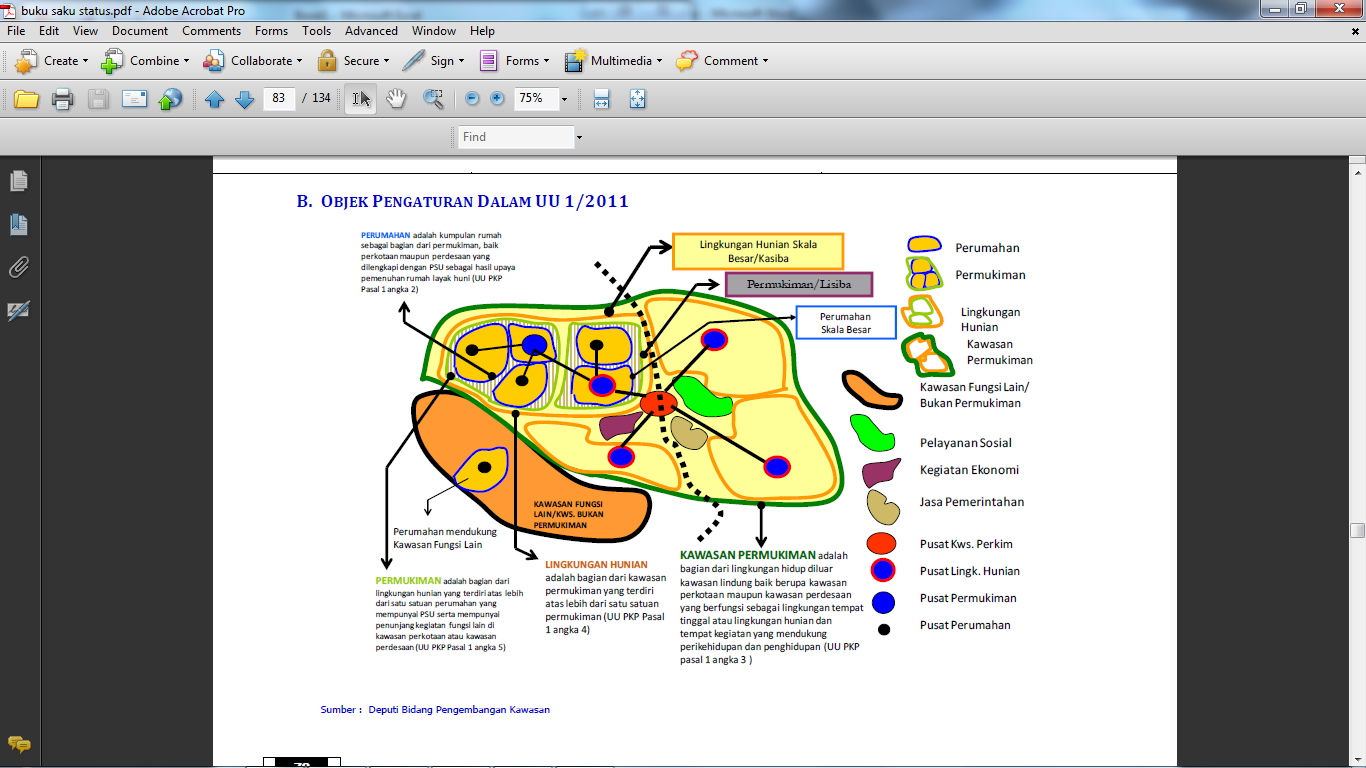 Yuk ke mentimeter lagi...
Komponen permukiman
Komponen permukiman(doxiadis, 1971)
CONTENT (ISI):
 Manusia, Organisasi (Society), Tata Nilai yang Dianut, dan Aktivitasnya.
CONTAINER (WADAH):
 Kondisi fisik Alami dan Buatan, terdiri dari:
Elemen Alam / Nature (Iklim, Lahan dgn kondisi fisiografi, hidrologi dsb, flora, fauna)
Shell / Struktur terbangun
Jaringan / Network (alam maupin buatan, seperti sungai, listrik, jalan, telepon dll)
ELEMEN PERMUKIMAN (doxiadis, 1971)